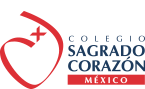 COLEGIO SAGRADO CORAZÓN
EQUIPO 5
Raíces grecolatinas: una llave a laterminología médica en Españoly Lengua Extranjera
5° Grado
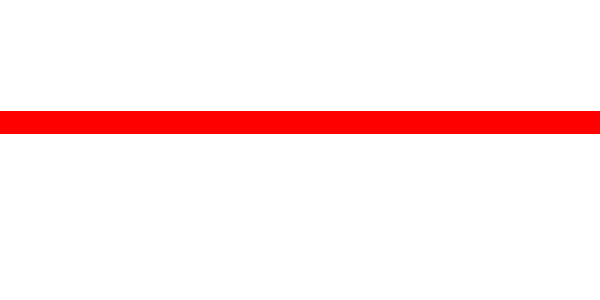 ‹#›
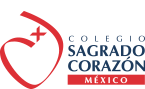 Yolanda Aurora Cerna Gutiérrez. Educación para la Salud.
Aramiz Pineda Martínez. Literatura Universal.
Lino Alberto Arroyo Suchil. Etimologías grecolatinas.
Juan Alejandro Flores Ongay. Lengua Extranjera. (El profesor ya no forma parte de la planta docente de la sección de preparatoria)
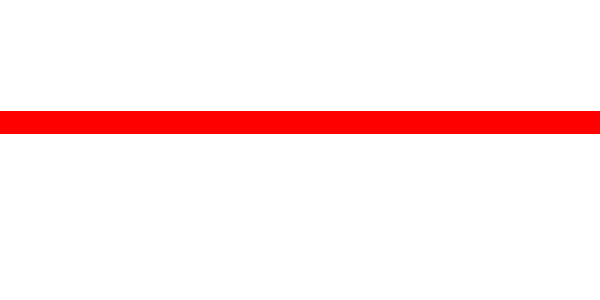 ‹#›
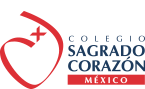 Ciclo escolar: 2018-2019
Fecha de inicio: Enero 2019
Fecha de término: Abril 2019
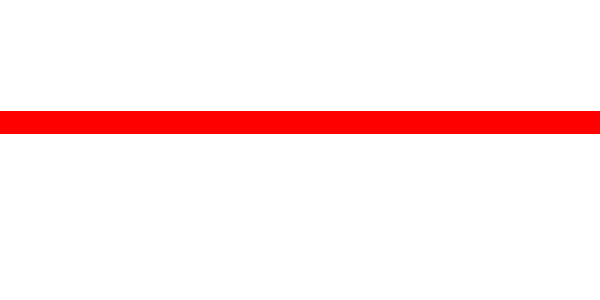 ‹#›
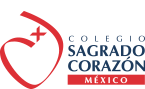 Nombre del Portafolio Virtual de Evidencias. _P_Interdisc_Ed_Salud_EG_LE_01__06_18,equipo 5.
PROYECTO CONEXIONES ETAPA 2
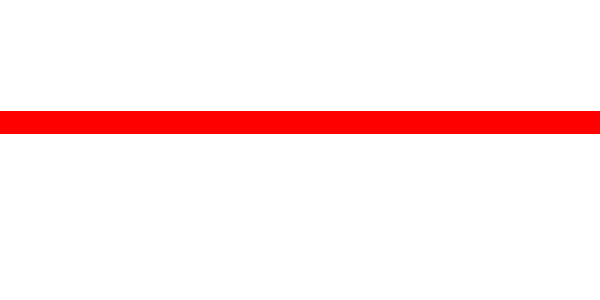 ‹#›
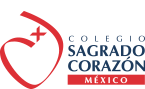 Introducción del proyecto
Nuestro proyecto busca que las alumnas obtengan una mejor  comprensión de las raíces grecolatinas (en español e inglés) que comúnmente usamos tanto en la terminología médica como en los textos académicos. Para ello, trabajaremos algunas lecturas especializadas, glosarios y proyectos de investigación.
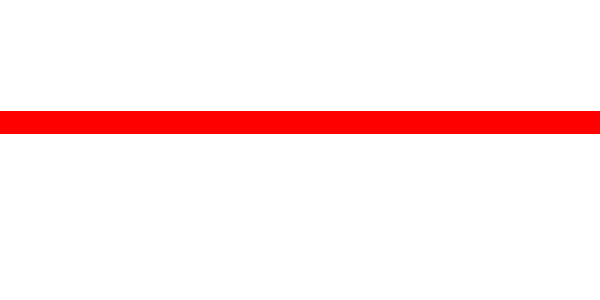 ‹#›
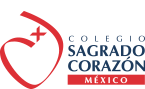 OBJETIVO GENERAL
Asimismo, reconocer que las etimologías sirven para identificar, mediante su significado,
numerosas palabras relacionadas con la anatomía
del cuerpo humano en ambas lenguas. Luego, intentaremos situar los avances científicos
relacionados con la anatomía en una época
determinada a través de la literatura y su
significado.
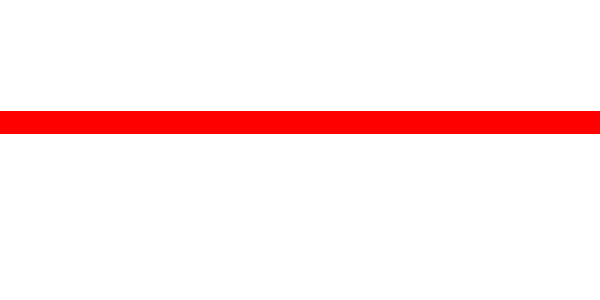 ‹#›
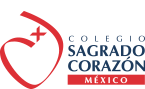 OBJETIVO por asignatura
Educación para la Salud:Resulta necesario reconocer la importancia del significado de las etimologías grecolatinasutilizadas en la terminología médica para una mayor compresión de la materia.
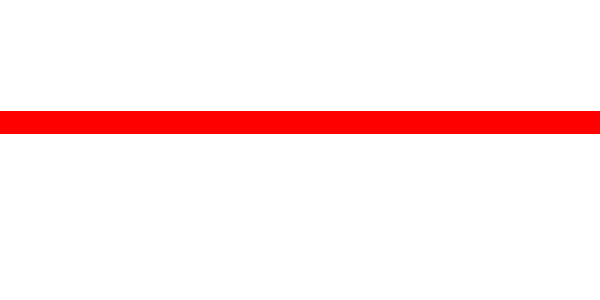 ‹#›
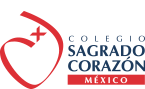 OBJETIVO por asignatura
Etimologías grecolatinas:
Identificar las raíces grecolatinas presentes en
las asignaturas de Educación para la Salud
y Etimologías, para asimilar su significado,
tanto en Inglés como en Español.
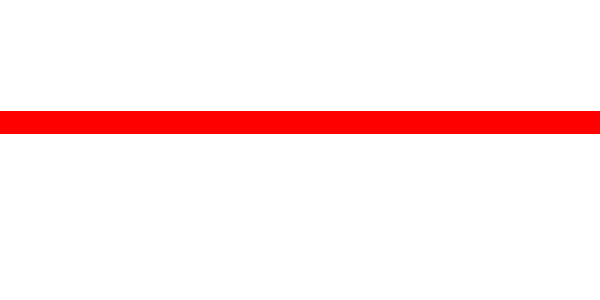 ‹#›
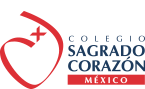 OBJETIVO por asignatura
Literatura Universal.
A partir del enorme caudal de conocimientos
que la literatura nos ofrece, identificar un
momento determinado (siglo XIX,
Romanticismo) en el que una enfermedad
con diferentes nombres: tuberculosis, peste blanca, la enfermedad de
los artistas) influyó en los avances científicos, en
la mentalidad de una época y en el autoconocimiento.
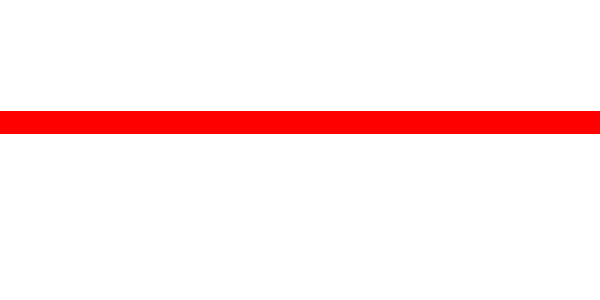 ‹#›
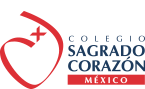 OBJETIVO por asignatura
Lengua extranjera.
Reconocer la presencia de terminologías
Grecolatinas en la asignatura de Educación para
la Salud y comprender sus significados en Inglés.
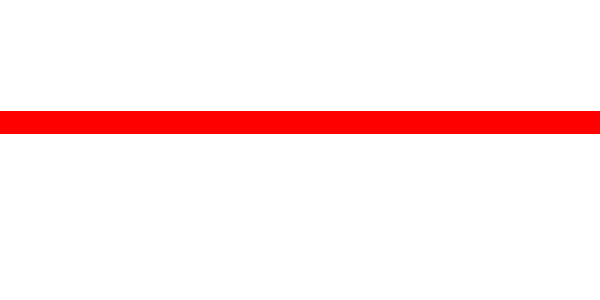 ‹#›
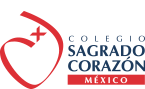 ACTIVIDADES
Actividad inicial interdisciplinaria:
Exponer un caso clínico, en inglés y en español,
en donde se tenga que inferir el significado de la
terminología.
Presentar a las alumnas el objetivo general del
proyecto, las actividades que se llevarán a cabo
para poder relacionar, identificar y utilizar el
vocabulario técnico-científico, a modo de que puedan apropiarse de él.
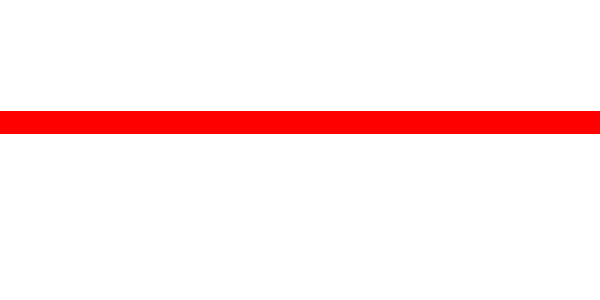 ‹#›
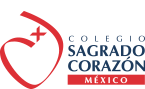 Actividad interdisciplinaria 1
Educación para la Salud, “Casos Clínicos”.
Durante todo el ciclo escolar se utilizan términos que incluyen etimologías, y se hace énfasis en estos términos y cómo ayuda conocer el significado de sus raíces y para entender la palabra. A partir de enero se comenzaron a estudiar enfermedades y se utilizaron términos para describir signos y síntomas. Se hicieron ejercicios en donde se repartirán casos clínicos con las enfermedades estudiadas con el propósito de que se familiaricen cada vez más con la terminología. Deberán diagnosticar la enfermedad y elaborar la historia natural. Las evidencias serán: los exámenes, las actividades en el cuaderno. Los materiales serán: los casos clínicos impresos y proyecciones de diapositivas.
Quinto grado.
Abril
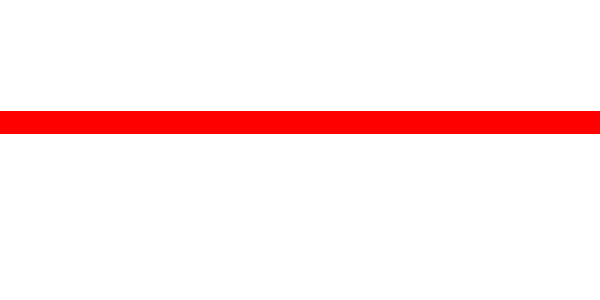 ‹#›
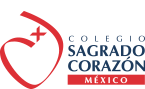 Actividad interdisciplinaria 2
Etimologías Grecolatinas, “La universalidad de las raíces”.
Ejercicios de identificación de raíces, prefijos y sufijos; entrega de fichas de vocabulario ilustrado; ejercicios de composición y derivación en clase; tareas de los temas anteriores; ejercicios en clase de procedimiento para la formación de tecnicismos. Reescribir el caso clínico al lenguaje natural. Ejercicios escritos en clase vinculados tanto al caso clínico como a los diagramas de Lengua Extranjera. Las evidencias serán: los exámenes, las actividades en el cuaderno. Los materiales serán: los casos clínicos impresos y proyecciones de diapositivas.

Quinto grado.
Abril
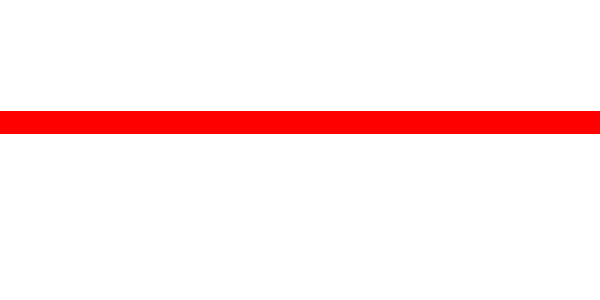 ‹#›
Actividad interdisciplinaria 3
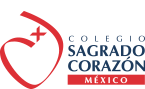 Literatura Universal: “La tuberculosis en la literatura”
1) Leyeron una serie de artículos relacionados con la historia de la tuberculosis, llamada también “la peste blanca”.
2) Realizaron una investigación acerca la tuberculosis, los avances médicos y científicos.
3) Asimismo, investigaron cómo la tuberculosis influyó en la mentalidad de los románticos en el siglo XIX.
4) Finalmente, elaboraron una monografía en donde describieron y relacionaron la vida, la literatura y la ciencia en torno a la tuberculosis. En la fase final elaboraron un glosario con términos anatómicos y médicos. Las evidencias: los exámenes, las actividades y la monografía. Los materiales serán: los casos clínicos impresos y proyecciones de diapositivas.
Quinto grado.
Abril
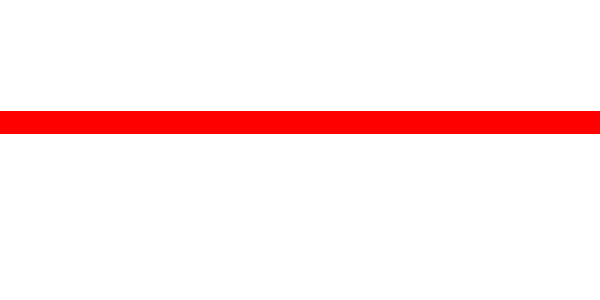 ‹#›
Actividad interdisciplinaria 4
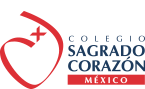 Lengua Extranjera, Roots, Suffixes and Prefixes in Health Care.
a) Actividades dinámicas: las alumnas identificaron las raíces greco-latinas de los términos usados en el movimiento del cuerpo
b) Se hizo un banco con las raíces revisadas en tarjetas y se metieron a una urna.
c) Se definieron estas raíces en inglés
d) Las alumnas eligieron al azar una tarjeta y representaron con movimientos un ejemplo del uso de la raíz. 
e) Se revisó casos de estudio donde se discutió patología y patógenos, se analizaron los nombres y se verificaron sus orígenes.
Quinto grado.
Abril
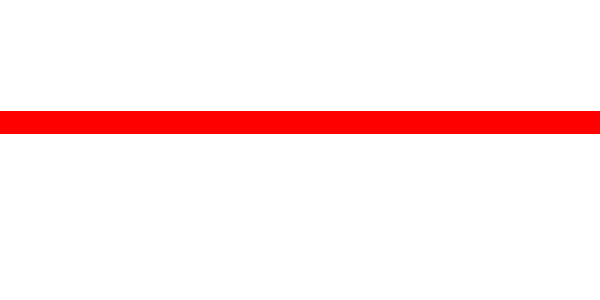 ‹#›
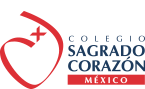 Fuentes de consulta conjuntas
e. Educación para la Salud, Etimologías Grecolatinas, Lengua Extranjera y Literatura Universal.
f. Referencias EG: 
Mateos M.(1974). Etimologías grecolatinas del español. México: Editorial Esfinge, 8ª edición. 
Sitio web: http://etimologias.dechile.net/
http://www.rae.es/
g. O'Dell, F., Broadhead, A., & University of Cambridge. (2015). Objective advanced.
h. Higashida, H. B. Y. (2001). Atlas de anatomía humana. México: McGraw-Hill/Interamericana de México.

Actividad de cierre: A partir de las 
enfermedades estudiadas en la unidad, por parejas, deberán redactar un caso clínico utilizando las raíces etimológicas aprendidas.
Estos casos se repartirán de manera aleatoria y otro equipo deberá redactar el caso en lenguaje coloquial, tanto en español como en inglés.
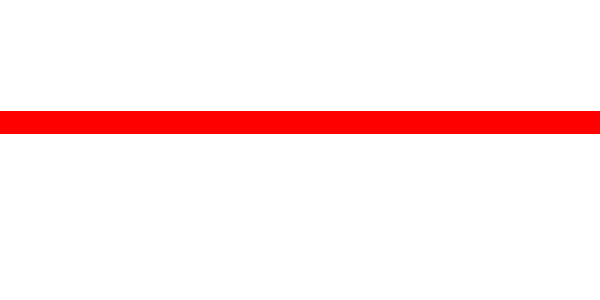 ‹#›
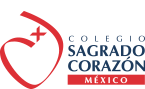 g. Justificación de la actividad.
En el intercambio de las actividades propuestas, las alumnas interpolaron los conocimientos adquiridos sobre las raíces greco-latinas a partir de sus orígenes en el idioma técnico de la Medicina, hasta el uso de los términos en la Lengua Extranjera (Inglés), y su influencia en la literatura.
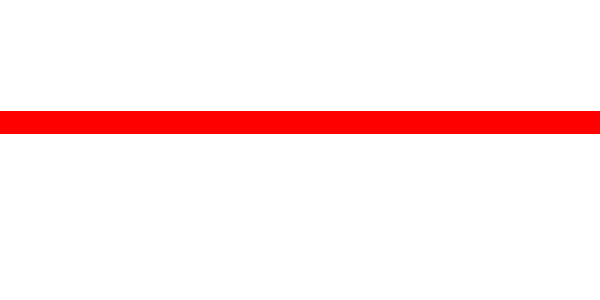 ‹#›
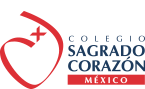 g. Justificación de la actividad.
Como apoyo se revisó diferente material pertinente a las materias de Educación para la Salud, Etimologías Greco- Latinas, Literatura Universal y Lengua Extranjera
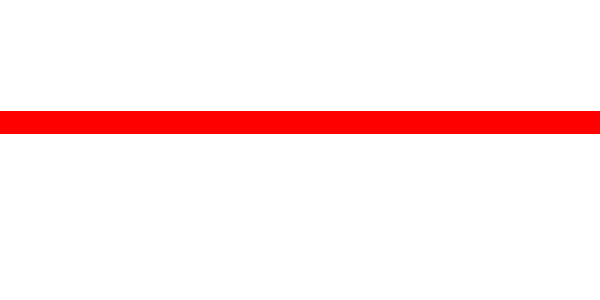 ‹#›
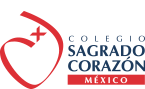 h. Descripción de Apertura de la actividad. 

Fue seleccionado sólo el grupo 5010, al que se le aclaró el proyecto de manera detallada, se presentaron los profesores y los el objetivos. El grupo se mostró atento, proactivo y participativo. Cada profesor abordó las dinámicas como se han detallado en las diapositivas anteriores y posteriores. Entre profesores concordamos que lo ideal sería crear un vocabulario y temas  comunes sobre los cuales trabajar.
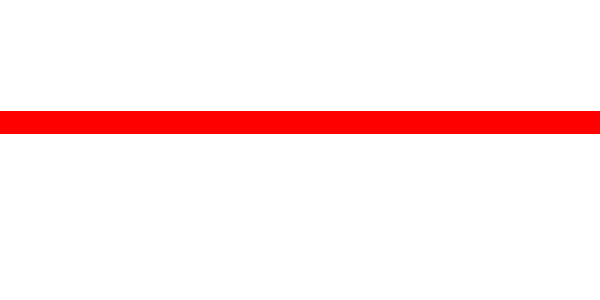 ‹#›
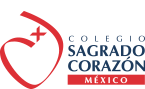 i. Descripción del desarrollo de la actividad de Educación para la Salud
Se clasifican las enfermedades como transmisibles y no transmisibles, estudiando los signos y síntomas, se utilizó la terminología médica y analizando las raíces para entender el significado. 
 Las evidencias serán: los exámenes, las actividades en el cuaderno. Los materiales serán: los casos clínicos impresos y proyecciones de diapositivas. Las herramientas son: chromebook, pizarrón, pantalla, cuadernos, hojas, plumas y demás útiles escolares.
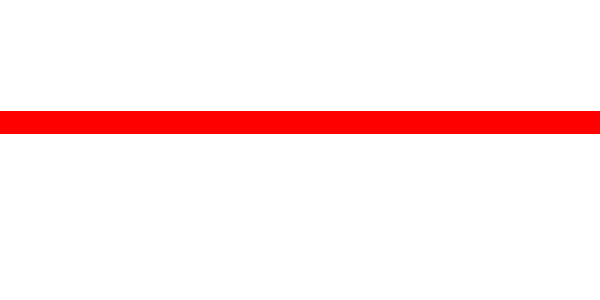 ‹#›
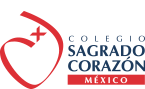 i. Descripción del desarrollo de la actividad de Etimologías Grecolatinas. 
En la asignatura de Etimologías se trabajó el vocabulario concordado con con la asignatura de Educación para la Salud, ya que de manera natural existen vocablos inherentemente relacionados por su naturaleza técnica. Dicha lista de palabras fueron dispensadas por secciones a las alumnas. Las palabras fueron descompuestas en sus elementos etimológicos (raíz, prefijos, sufijos e infijos). Con los remanentes etimológicos se construyeron nuevas palabras y se explicó el proceso (composición y derivación). Se construyeron casos clínicos y se analizaron. En otros momentos las palabras técnicas fueron desenvueltas en su lenguaje natural. Las evidencias serán: los exámenes, las actividades en el cuaderno. Los materiales serán: los casos clínicos impresos y proyecciones de diapositivas. Las herramientas son: chromebook, pizarrón, pantalla, cuadernos, hojas, plumas y demás útiles escolares.
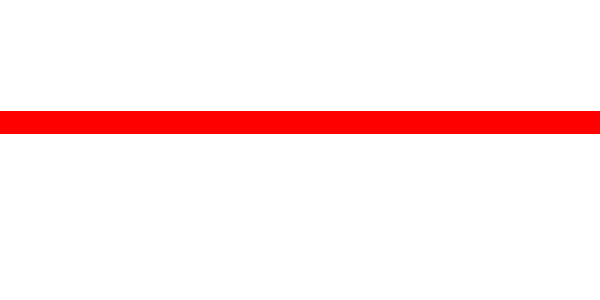 ‹#›
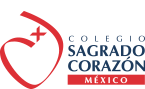 i. En la asignatura de Literatura Universal las alumnas desarrollaron un trabajo monográfico (por equipos) titulado: “La tuberculosis y la literatura.” Para ello, el trabajo debía incluir los siguientes apartados: 
Introducción
Breve historia de la tuberculosis
La tuberculosis desde el punto de vista científico: Mycobacterium tuberculosis.
La tuberculosis en la literatura: (romanticismo o realismo del siglo XIX)
Conclusiones
Glosario de términos médicos
Bibliografía [Citado y bibliografía en formato APA]
Las evidencias serán: los exámenes, las actividades en el cuaderno. Los materiales serán: los casos clínicos impresos y proyecciones de diapositivas. Las herramientas son: chromebook, pizarrón, pantalla, cuadernos, hojas, plumas y demás útiles escolares.
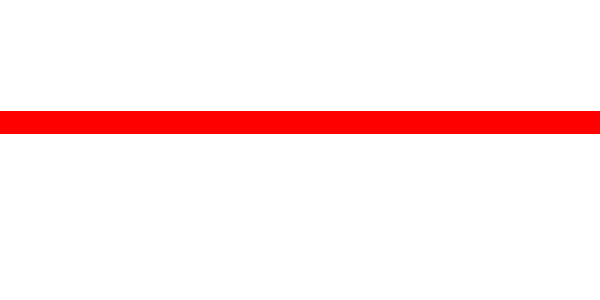 ‹#›
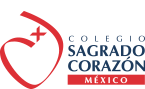 i. Descripción del desarrollo de la actividad de Literatura.
En seguida, cada equipo expuso su trabajo y lo presentaron en Power Point.  Los temas a destacar: los aspectos científicos, su desenvolvimiento a lo largo de la historia y el punto de vista de la literatura con respecto a esta enfermedad.  Al final, expusieron los términos médicos relacionados con la tuberculosis, su origen griego o latino. Las evidencias serán: los exámenes, las actividades en el cuaderno. Los materiales serán: los casos clínicos impresos y proyecciones de diapositivas. Las herramientas son: chromebook, pizarrón, pantalla, cuadernos, hojas, plumas y demás útiles escolares.
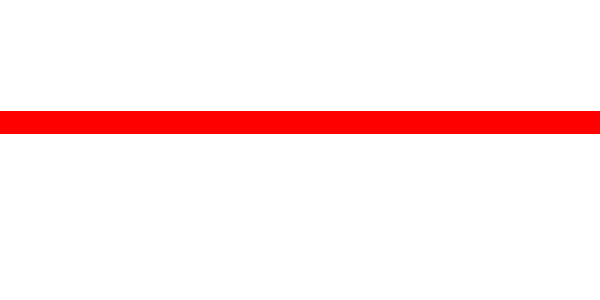 ‹#›
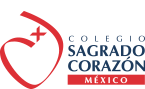 i. Descripción del desarrollo de la actividad de Lengua Extranjera. 

Debido a la peculiaridad en la formación de grupos diferentes a los regulares para la materia de Lengua extranjera, la actividad propuesta para integrar dicha actividad no se pudo realizar de forma uniforme con todas las alumnas, pues se encuentran en diferentes grupos al momento de esta clase. Las evidencias serán: los exámenes, las actividades en el cuaderno. Los materiales serán: los casos clínicos impresos y proyecciones de diapositivas. Las herramientas son: chromebook, pizarrón, pantalla, cuadernos, hojas, plumas y demás útiles escolares.
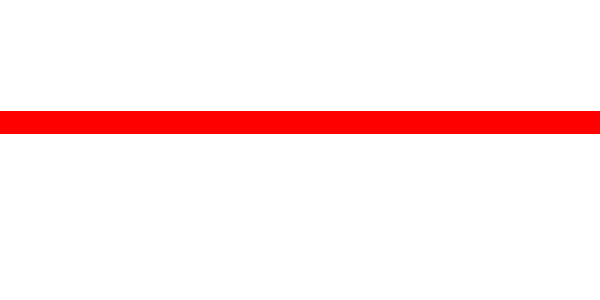 ‹#›
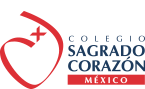 j. Descripción del cierre de la actividad. (Etimologías)
Transcurridas las actividades antes mencionadas, se aplicaron una serie de exámenes por asignatura para afianzar los conocimientos sobre la misma línea temática, asimismo para tener los instrumentos de evaluación requeridos. Las alumnas mostraron actitud positiva ante la implementación de las actividades y una aprobación con alto puntaje en la prueba. Las evidencias serán: los exámenes, las actividades en el cuaderno. Los materiales serán: los casos clínicos impresos y proyecciones de diapositivas. Las herramientas son: chromebook, pizarrón, pantalla, cuadernos, hojas, plumas y demás útiles escolares.
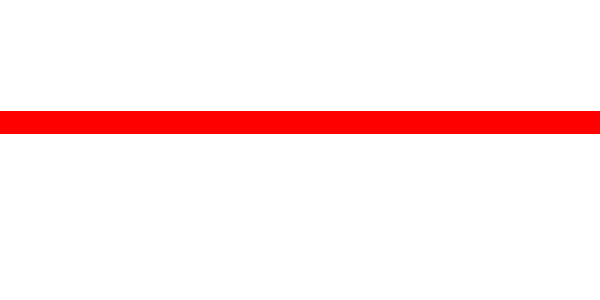 ‹#›
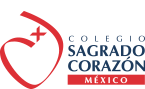 j. Descripción del cierre de la actividad. (Lengua Extranjera)

La actividad planeada no pudo realizarse debido a que las alumnas se encuentran concentradas en grupos diferentes en 5° para la materia de inglés, por lo que solo se hubiera logrado la meta de interdisciplinariedad con el 20% de las alumnas originalmente propuestas. Las evidencias serán: los exámenes, las actividades en el cuaderno. Los materiales serán: los casos clínicos impresos y proyecciones de diapositivas. Las herramientas son: chromebook, pizarrón, pantalla, cuadernos, hojas, plumas y demás útiles escolares.
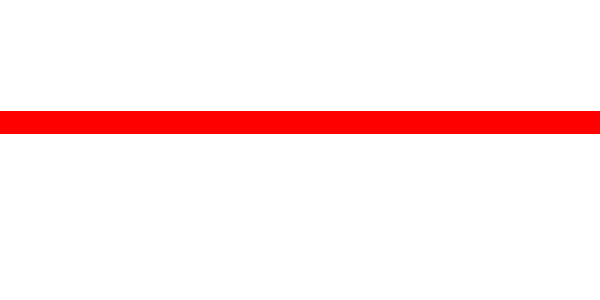 ‹#›
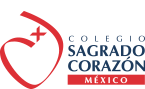 j. Descripción del cierre de la actividad. (Literatura Universal)

Cada equipo presentó sus conclusiones acerca de la relación entre la tuberculosis y la literatura.  Analizaron las diferencias entre el punto de vista científico y el punto de vista literario y social. Asimismo, notaron que muchos de los términos médicos tienen su origen en la lengua griega y latina. Las evidencias serán: los exámenes, las actividades en el cuaderno y la monografía o proyecto de investigación. Los materiales serán: los casos clínicos impresos y proyecciones de diapositivas. Las herramientas son: chromebook, pizarrón, pantalla, cuadernos, hojas, plumas y demás útiles escolares.
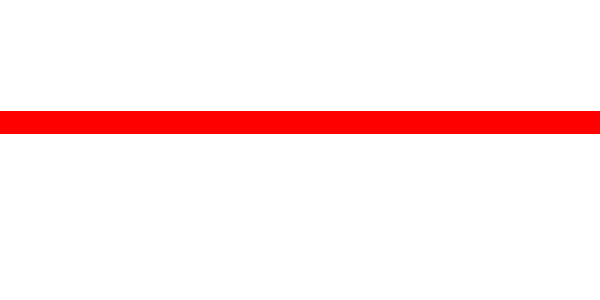 ‹#›
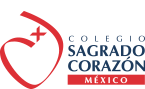 j. Descripción del cierre de la actividad Educación para la Salud.
Por parejas, se distribuyeron diversos casos clínicos reales correspondientes a las enfermedades estudiadas, redactados como se hace en un expediente médico. Posteriormente redactaron los casos en lenguaje sencillo y respondieron algunas preguntas de la enfermedad. Las evidencias serán: los exámenes, las actividades en el cuaderno. Los materiales serán: los casos clínicos impresos y proyecciones de diapositivas. Las herramientas son: chromebook, pizarrón, pantalla, cuadernos, hojas, plumas y demás útiles escolares.

….
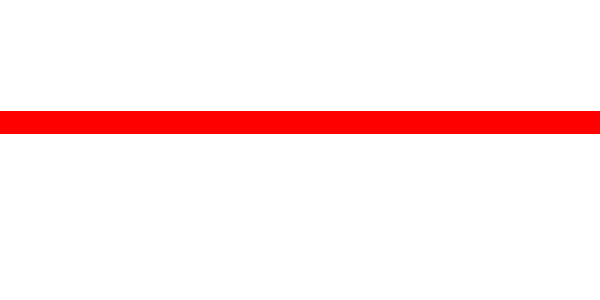 ‹#›
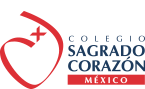 k. Logros esperados generales

Las alumnas asimilaron y relacionaron de manera significativa la correspondencia interdisciplinaria entre las asignaturas que participaron en el presente proyecto. Muestra de ello son las evidencias que se integrarán.
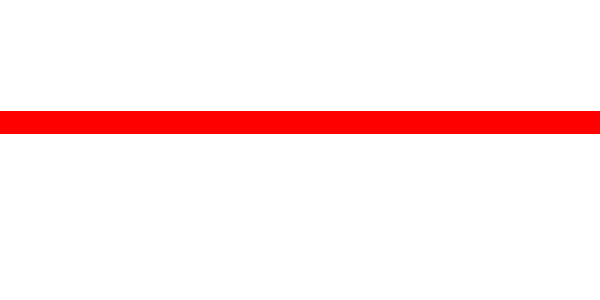 ‹#›
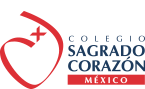 l. Logros esperados. 
m. Lengua Extranjera.

Se esperaba lograr que las alumnas comprendieran las similitudes entre el idioma Español y el Inglés en cuanto al lenguaje propio del desarrollo de las Ciencias de la Salud debido a su origen etimológico.
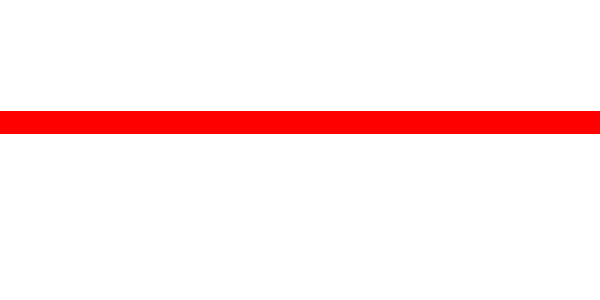 ‹#›
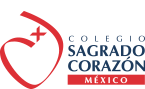 m. Logros esperados.

Literatura universal.
Las alumnas lograron identificar, durante su proceso de investigación, las relaciones ideológicas y conceptuales entre la literatura y la enfermedad de la tuberculosis. Asimismo, elaboraron un glosario con la terminología médica que requerían para su investigación. Cada vocablo les ayudó a comprender los procesos de la enfermedad, así como el origen de los términos y su relación con la lengua griega y latina.
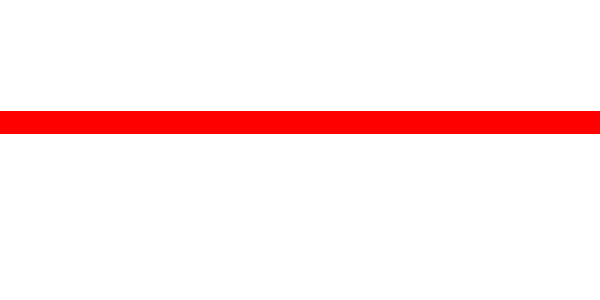 ‹#›
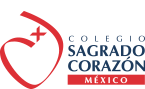 m. Logros esperados.

Educación para la Salud.
A través del análisis de los casos, se logró que las alumnas se dieran cuenta de la importancia de conocer las raíces utilizadas en Medicina para inferir el significado de los términos que no conocen.
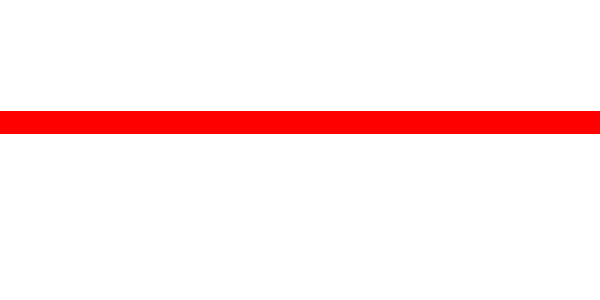 ‹#›
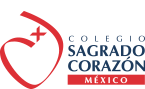 m. Logros esperados Etimologías grecolatinas.

Se espera que las alumnas logren la formación de neologismos con base en frases y conceptos básicos para convertirlos en palabras compuestas; también la distinción entre el significado nominal o etimológico y la definición real. Finalmente, que la aplicación de raíces griegas para la identificación de vocabulario en textos de divulgación científica y médica.
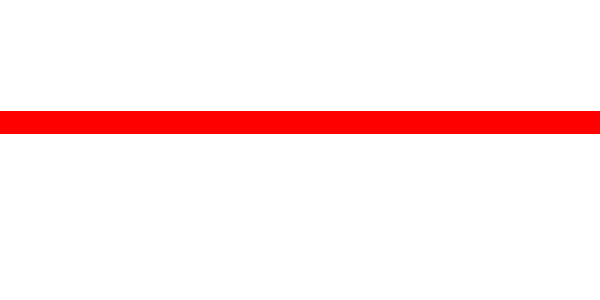 ‹#›
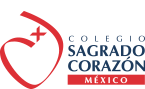 n. Análisis. En cuanto a lo esperado y lo sucedido ocurrió en cuanto a lo programado, ya que se delimitó de manera adecuada y los objetivos, de hecho, fueron mayores, ya que la aceptación por parte de las alumnas fue sobresaliente, además las dinámicas fueron adecuadas, por eso la implementación de sólo aplicar en un grupo.
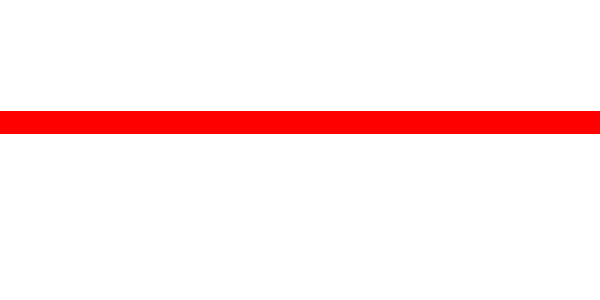 ‹#›
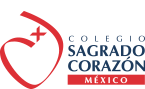 Argumentos claros y precisos sobre: 
1. Logros alcanzados: reconocimiento de los elementos que forman las palabras; formación de nuevas palabras; desenvolver al lenguaje natural los tecnicismos; la importancia significativa de cada una de las asignaturas en un punto académico común. 
2. Aspectos a mejorar: el trabajo en este tipo de diapositivas es complicado, por cuestiones de practicidad textual, de formato y demás, recomendamos trabajo en documento Word o equivalentes; de cierta manera, es excesivo recrear cada diapositiva con la misma información que ya tiene las otras, con un folio bastaría para que se comprenda la secuencia de cada una de ellas.
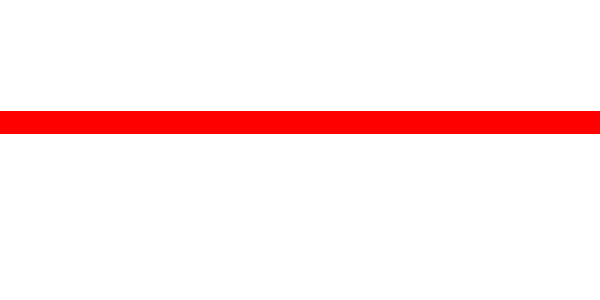 ‹#›
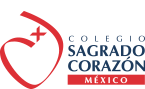 o. Toma de decisiones. 
Debido a la formación de grupos especiales para la clase de Lengua extranjera, y dado a que el profesor sólo trabaja con un grupo, se encontró la dificultad de reproducir las actividades planeadas para la asignatura con el total de las alumnas involucradas, por lo que no fue posible seguir con el programa (sólo el 20% de las alumnas involucradas están en el grupo del profesor asignado al proyecto Conexiones en la asignatura de lengua extranjera). 
Por otro lado, en las asignaturas de Literatura Universal, Etimologías y Salud, todo discurrió según lo planeado.
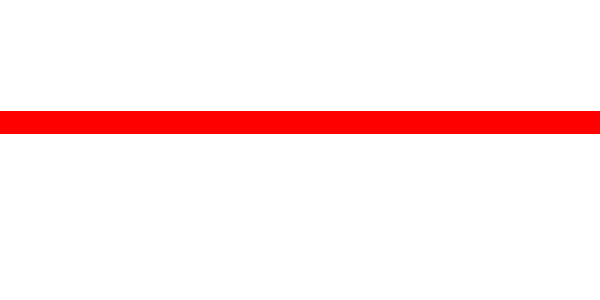 ‹#›
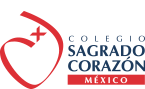 Actividad interdisciplinaria 1
a. Etimologías grecolatinas: composición y derivación.
b. Objetivo. Que las alumnas identifiquen las categorías gramaticales del griego, latín y español. Que reconozcan los compuestos de origen latino y griego. Las alumnas conocen el procedimiento de composición y derivación, además del procedimiento de formación de tecnicismos y neologismos. 
c. Grado. 5to año de preparatoria. 
d. Última semana de abril del 2019.
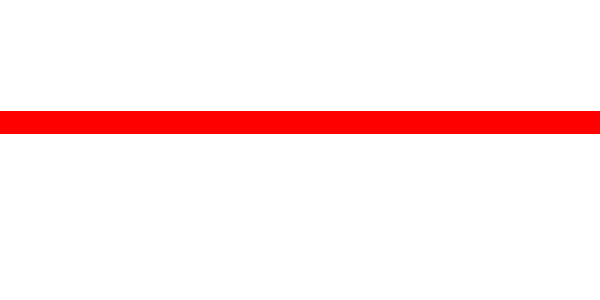 ‹#›
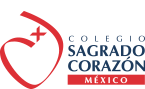 e. Educación para la Salud, Etimologías Grecolatinas del Español, Literatura Universal y Lengua Extranjera. 
f. Fuentes de apoyo.
Mateos M.(1974). Etimologías grecolatinas del español. México: Editorial Esfinge, 8ª edición. 
Sitio web: http://etimologias.dechile.net/
http://www.rae.es/
O'Dell, F., Broadhead, A., & University of Cambridge. (2015). Objective advanced.
Higashida, H. B. Y. (2001). Atlas de anatomía humana. México: McGraw-Hill/Interamericana de México.
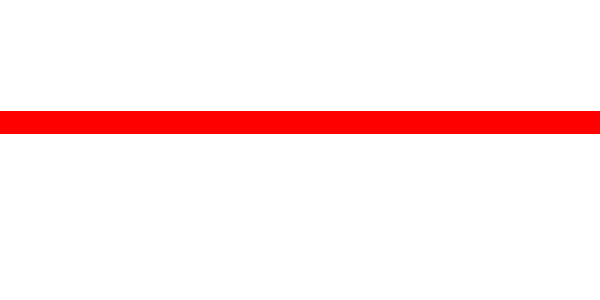 ‹#›
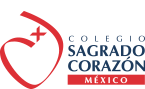 g. Justificación de la actividad. 

Que las alumnas reconozcan que las asignaturas del plan de estudios están interrelacionadas de manera intrínseca en el área de humanidades y en la de ciencias. En este caso, desde el léxico técnico-médico desde los albores de la medicina griega, en el Español y en el Inglés.
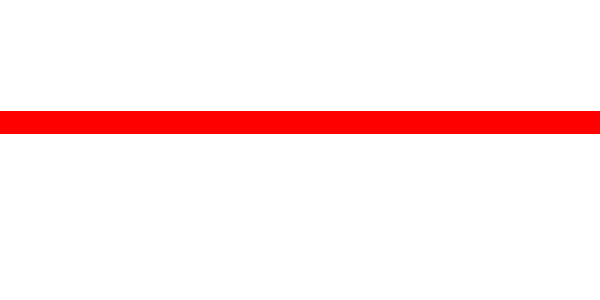 ‹#›
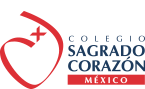 h. Descripción de Apertura de la actividad. 

De manera general, en cada asignatura y en el grupo elegido, se mencionaron los objetivos particulares y generales del trabajo de Conexiones. Como actividad conjunta, se trabajó sobre el eje de la terminología médica en cada una de las asignaturas y la implicación de la misma de forma particular.
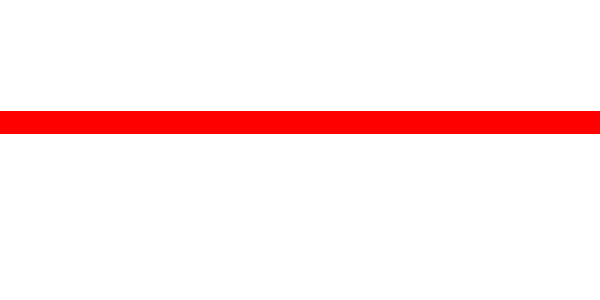 ‹#›
i. Descripción del desarrollo de la actividad. 

En el caso de Etimologías, Educación para la Salud y Literatura Universal, se trabajó sobre la línea que las diapositivas mencionan: Etimologías y Salud: lectura de casos clínicos y descomposición de palabras; Literatura: lectura sobre la tuberculosis; Lengua Extranjera: Unidad de Health Matters, en el caso específico de Lengua Extranjera se tuvo el inconveniente de los grupos antes mencionado. Las evidencias son los exámenes de unidad y las actividades de diapositivas y en los cuadernos de las alumnas. Las herramientas fueron los cuadernos, hojas impresas, las Chromebooks y la pantalla
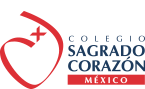 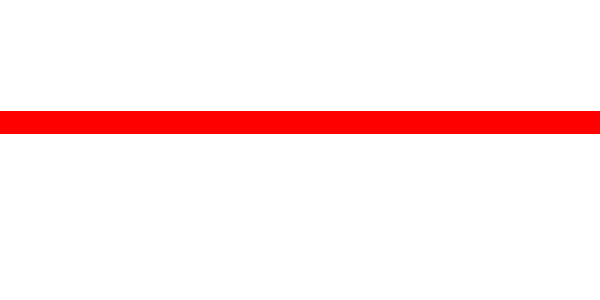 ‹#›
j. Descripción del cierre de la actividad. 

En el caso de Etimologías, Educación para la Salud y Literatura Universal, se trabajó sobre adecuadamente: Etimologías y Salud: lectura de casos clínicos y descomposición de palabras en sus cuadernos, glosarios y los exámenes; Literatura: lectura sobre la tuberculosis trabajo impreso; Lengua Extranjera: Unidad de Health Matters, en el caso específico de Lengua Extranjera se tuvo el inconveniente de los grupos antes mencionado. Las evidencias son los exámenes de unidad y las actividades de diapositivas y en los cuadernos de las alumnas. Las herramientas fueron los cuadernos, hojas impresas, las Chromebooks y la pantalla.
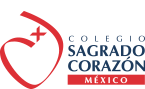 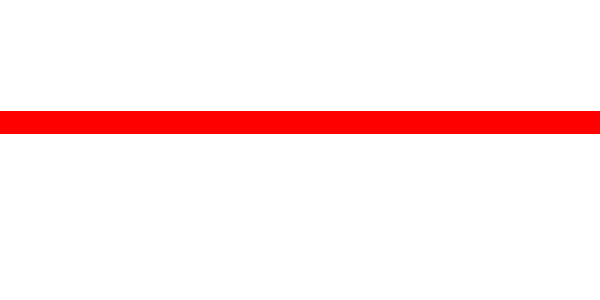 ‹#›
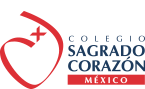 k. Descripción de lo que se hará con los resultados de la actividad.

El cierre de cada actividad de cada asignatura fue un examen evaluativo que tuvo un rubro específico para la evaluación del Bloque de cada una de las asignaturas. Se contabilizará de manera cuantitativa y cualitativa la aplicación de las actividades, y se retomarán con otros grupos de otras generaciones.
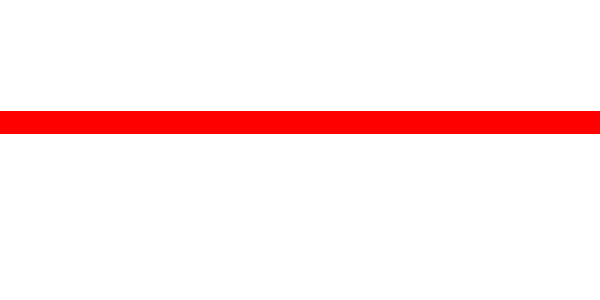 ‹#›
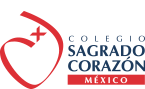 l. Análisis. Contrastación de lo esperado y lo sucedido.
Los logros esperados y sucedidos son equivalentes, las alumnas mostraron una actitud proactiva y externaron que se cumplió el objetivo con creces. Para muestra el siguiente testimonio: 
Argumentos claros y precisos sobre: 
1. Logros alcanzados. 
2. Aspectos a mejorar
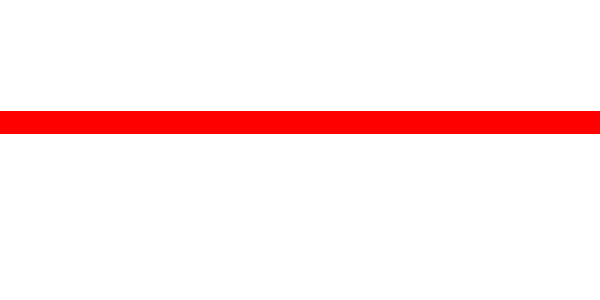 ‹#›
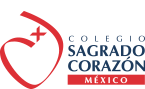 Evidencia.
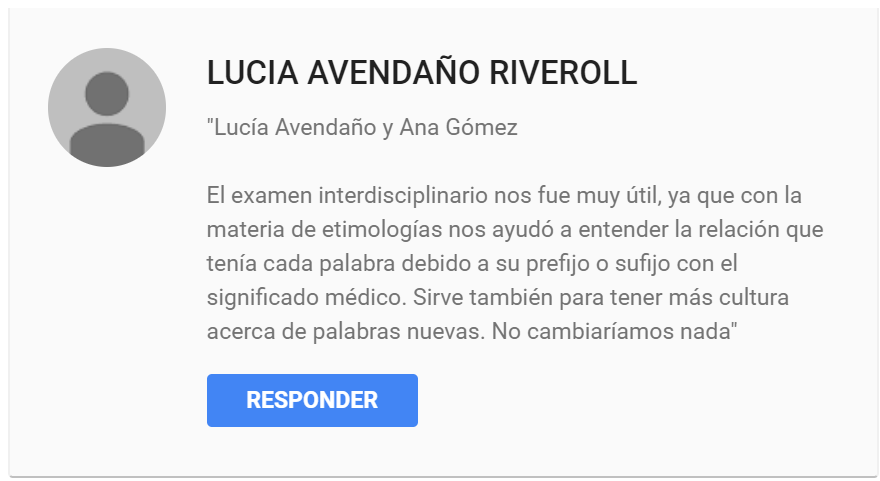 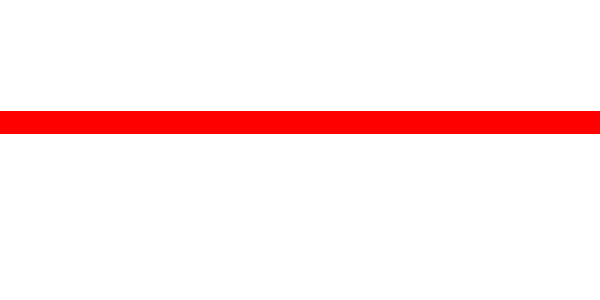 ‹#›
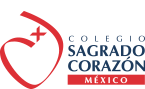 l. Análisis. Contrastación de lo esperado 
y lo sucedido.
Argumentos claros y precisos sobre: 
1. Logros alcanzados. Una relación significativa entre las asignaturas involucradas.
2. Aspectos a mejorar. En el caso de Lengua Extranjera la situación de los grupos por nivel. El llenado de estas diapositivas es complicado, son de mucho peso en megabytes, de difícil edición, exportación complicada y formato complejo. Recomendamos trabajar en Documento Word o Documento de Google.
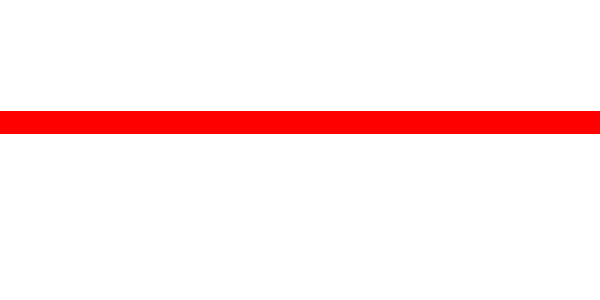 ‹#›
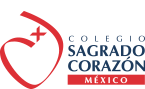 m. Logros esperados.
Se espera que con la aplicabilidad y relectura, además de los nuevos programas, se tome un enfoque preciso y claro. Este trabajo se realizó con los programas anteriores, lo que implicará una reelaboración desde cero con los nuevos programas, ya que los temas requerirán ser empatados de nuevo para el trabajo con los grupos. Además de la rotación de personal natural de cada colegio. Finalmente, se espera que las alumnas asocien la relación intrínseca de cada asignatura.
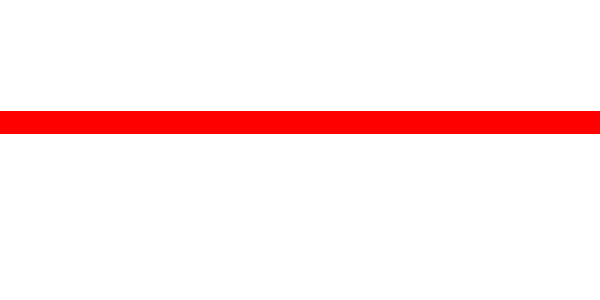 ‹#›